Химическое загрязнение биосферы и здоровье человека
Потомки никогда не простят нам опустошение земли, надругательства над тем, что по праву принадлежит не только нам,  но и им.
П.И. Чайковский
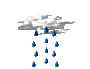 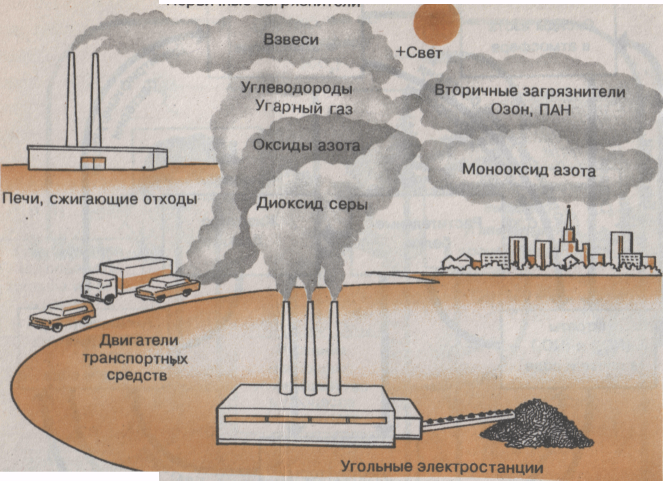 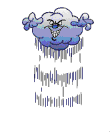 МОУ СОШ №3
г.Южноуральск
учитель биологии
Колбасина Е.Ф.
ЦЕЛЬ:  
	1. Раскрыть актуальность проблемы 	современного общества
	А) загрязнение биосферы
	Б) влияние загрязнения на здоровье 	человека
	В) причины наследственных 	заболеваний
	2. Воспитывать бережное отношение к 	природной среде и здоровью
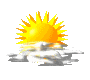 Средняя продолжительность жизни человека
Дополнительная смертность ежегодно от загрязнений:
-взвешенными частицами (пылью) 30 тыс. человек
-другими видами загрязнений 300-350 тыс. человек
-преждевременных родов женщин 170-180 тыс. человек
	Зоны экологического неблагополучия охватывают 15% территории России, где проживают более 60% россиян
Источники химического загрязнения
сельское хозяйство
промышленность
коммунальное хозяйство
транспорт
Качество атмосферного воздуха в городах России
Аэрозольные загрязнения атмосферы
Выброс пыли, млн.т/год
Сжигание каменного угля 		93,600
Выплавка чугуна			20,210
Выплавка меди (без очистки)		6,230
Выплавка цинка 			0,180
Выплавка олова (без очистки) 	0,004
Выплавка свинца 			0,130
Производство цемента 			53,370
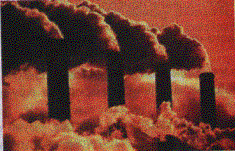 Выбросы (в тыс.т./год) в атмосферу города с населением  1 млн. человек
Города с наибольшим уровнем загрязнения воздуха
Средние концентрации металлов в городах России
Марганец
Влияние на здоровье: появление нейротоксических, эффектов прогрессирующего поражения центральной нервной системы, пневмонии
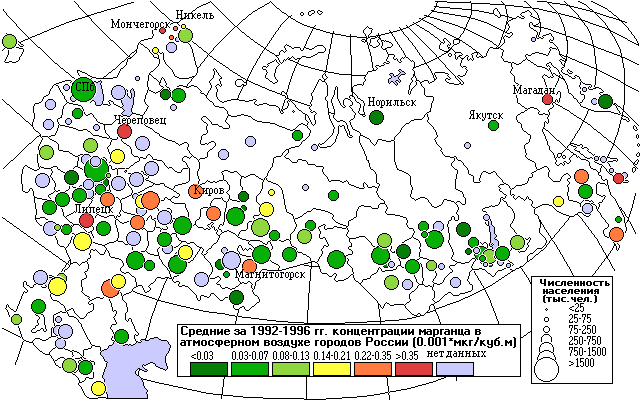 Медь
Высокие концентрации меди приводят к интоксикации, анемии и заболеванию гепатитом
Никель
Высокие концентрации никеля приводят к эндемическим заболеваниям, бронхиальному раку, никелевому токсикозу
Свинец
Поступает в организм при вдыхании воздуха, с пищей, водой. Накапливается в костях, поверхностных тканях. Влияет на почки, печень, нервную систему и органы кровообразования. Свинцовый токсикоз.
Сточные воды (в тыс.т.) города с населением 1 млн. человек
Ежегодно используется 67 км3 воды, 59% на нужды промышленности, 20% на нужды жилищно-коммунального хозяйства, 19% на нужды сельского хозяйства. В водные объекты ежегодно сбрасывается около 55 км3 сточных вод, из которых 20км3 загрязнены. До нормативного качества очищается около 10% вод, требующих очистки
Попадание нитратов и их воздействие на организм человека
Токсичность: 
- тахикардия
- нарушение в ЦНС
Источники нитратов:
Овощные и бахчевые культуры
Картофель
Фрукты
Хлеб
Вода
Воздух
Лекарства
Мясные продукты
Молочные продукты
Хронические отравления и их признаки
снижение 		головокружение
иммунной системы	рвота
рак желудочно-	потеря аппетита
кишечного тракта	потеря сознания
летальный исход	исхудание
NO3
Мутагенное воздействие на будущее потомство
выкидиши
снижение массы и роста новорожденного
некоторые отклонения от нормы
Курение и здоровье
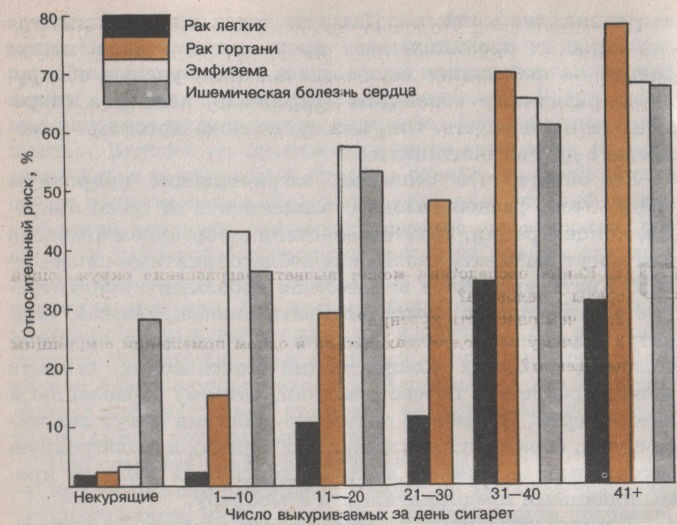 Химические мутагены
Естественные неорганические вещества (окислы азота, нитраты.соединения свинца, радиоактивный материал и др.)
Переработанные природные соединения: продукты нефти, сжигания угля и древесины, соединения тяжелых металлов, пищевые отходы
Химические продукты не встречающиеся в природе, пестициды, пищевые добавки, промышленные отходы, синтетические соединения, в том числе и лекарственные препараты
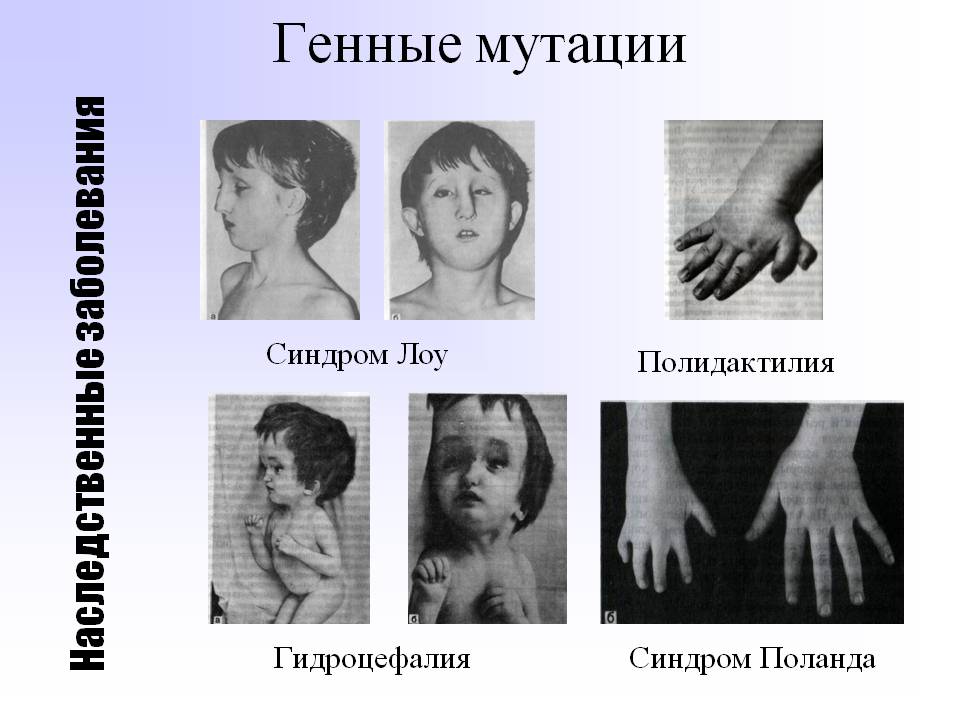